WYBRANE SYBSTANCJE CHEMICZNE I ICH DZIAŁANIE
Marzena Majerczyk 1P
Co to jest substancja chemiczna?
Substancja chemiczna to cząstka materii o określonych właściwościach fizycznych , chemicznych i o określonej masie. 
		Żyjemy w świecie różnorodnych substancji chemicznych. Każda z nich charakteryzuje się ściśle określonymi i w danych warunkach stałymi właściwościami fizycznymi i chemicznymi.
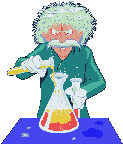 Do właściwości fizycznych należy:
stan skupienia, 
barwa, 
gęstość, 
przewodnictwo cieplne i elektryczne,
rozpuszczalność, 
temperatura topnienia i wrzenia i inne, charakterystyczne już tylko dla gazów, cieczy lub ciał stałych. 

Właściwości chemiczne substancji ujawniają się w reakcjach chemicznych z jej udziałem. Istnieją różnorodne sposoby klasyfikacji substancji chemicznych, np.
Substancja chemiczna w określonych warunkach (temperatura, ciśnienie) występuje w danym stanie skupienia. Poniżej podano krótką charakterystykę stanu stałego, ciekłego i gazowego:
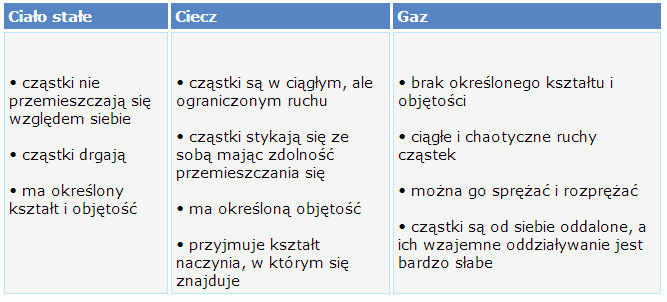 W praktyce rzadko spotykamy się z substancjami chemicznymi, częściej są to ich różnorodne mieszaniny. Mieszanina powstaje przez zmieszanie co najmniej dwóch substancji, z których każda zachowuje swoje właściwości. Wyróżniamy dwa rodzaje mieszanin:a) jednorodne fizycznie (homogeniczne) – składników mieszaniny nie można odróżnić wzrokiem ani nawet pod mikroskopem,b) niejednorodne fizycznie (heterogeniczne) – składniki mieszaniny można odróżnić wzrokiem lub za pomocą mikroskopu.
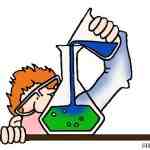 Wybrane substancje chemiczne i ich właściwości:  Ciało stałe - Złoto
Ogólne informacje:
Symbol - Au, 
Liczba atomowa -79
Stopień utleniania -  -I, +I, +III, +V
Właściwości metaliczne – metal przejściowy
Właściwości tlenków – amfoteryczne
Masa atomowa -196,966569(5)[a][4]u
Stan skupienia – stały
Gęstość -19300 kg/m³
Temperatura topnienia - 1064,18 °C
Temperatura wrzenia -2856 °C
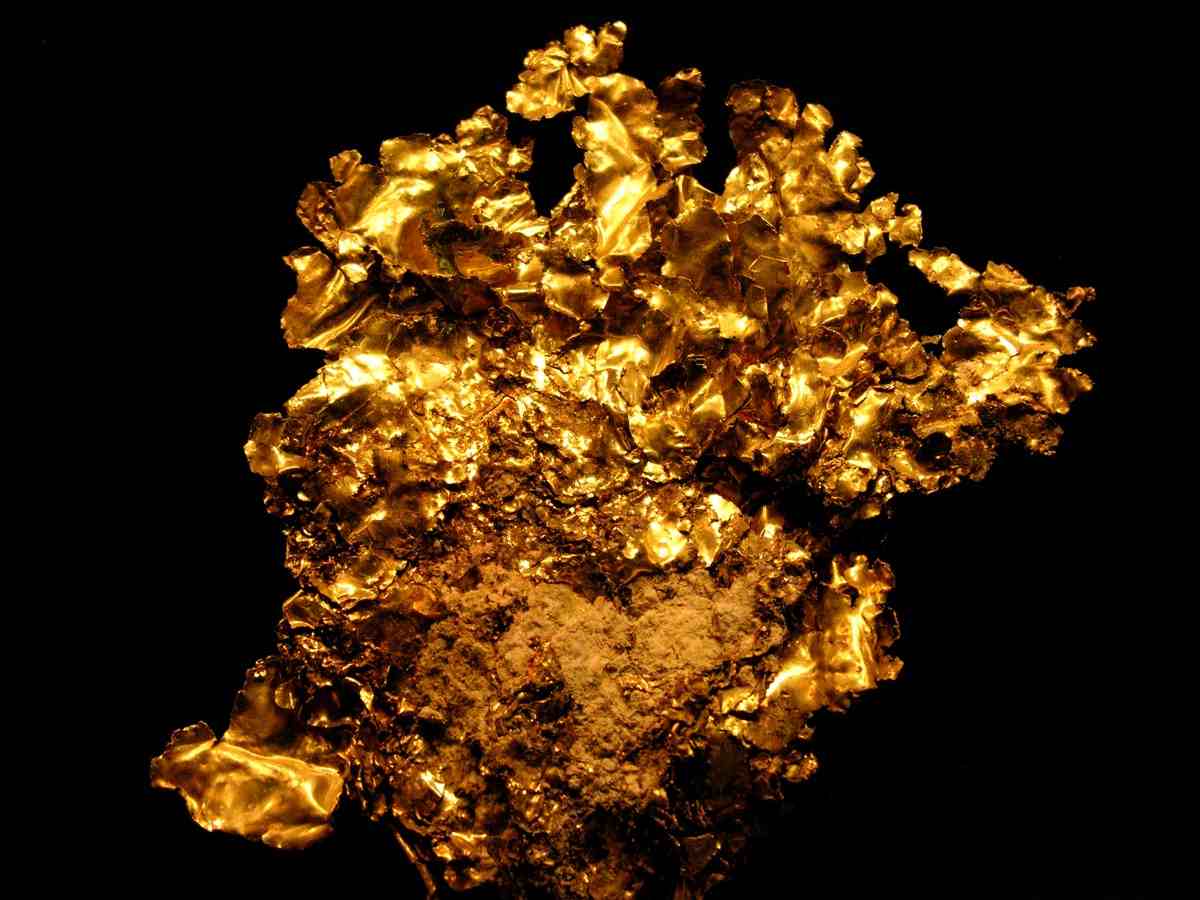 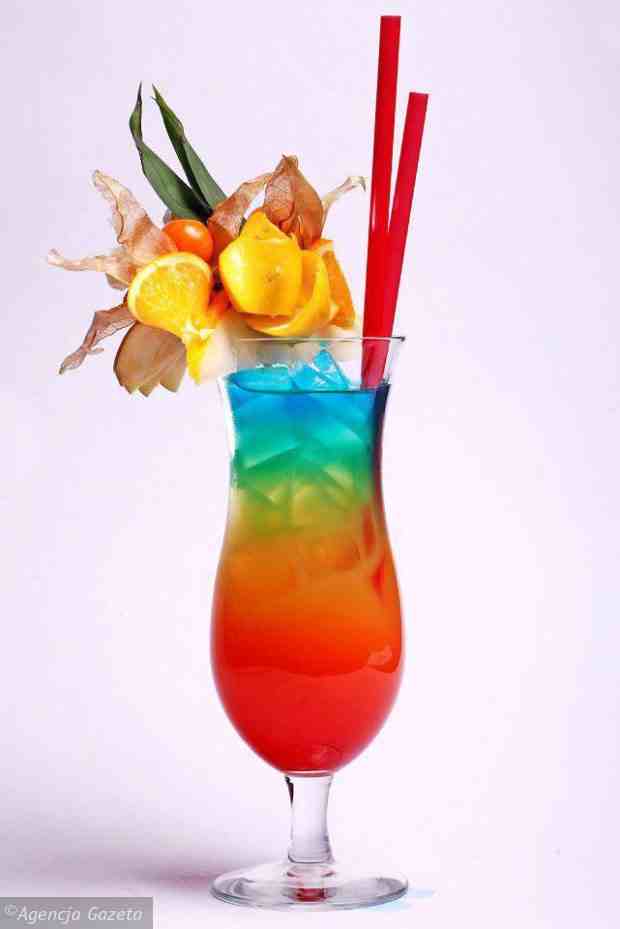 Ciecz – Alkohol (etanol)
Właściwości fizyczne i chemiczne etanolu;-ciecz bezbarwna-lżejsza od wody-dobrze rozpuszczająca sie w wodzie-maja charakterystyczny zapach-piekący smak-etanol wrze w 78*C-ulega reakcji spalania-etanol ma odczyn obojętny
Zastosowanie Etanolu-produkcja napojów alkoholowych-wykorzystywany do preparatów chemicznych i farmaceutycznych-jako paliwo w silnikach spalinowych-do produkcji leków
Gaz ziemny
Gaz ziemny - to mieszanka węglowodorów gazowych (etan, metan, propan), węglowodorów ciekłych oraz pewnych ilości dwutlenku węgla, azotu, wodoru, siarkowodoru, gazów szlachetnych (argon, hel).
Właściwości gazu ziemnego:
Ciężar – lżejszy od powietrza
Stan skupienia – gazowy
Zapach – bezwonny
Działanie duszące
Kolor – bezbarwny
Gaz palny
Wybuchowy – przy stężeniu z tlenem - granice wybuchowości  5 % - 15 %
wartość opałowa 35200-62800 kJ/m3,
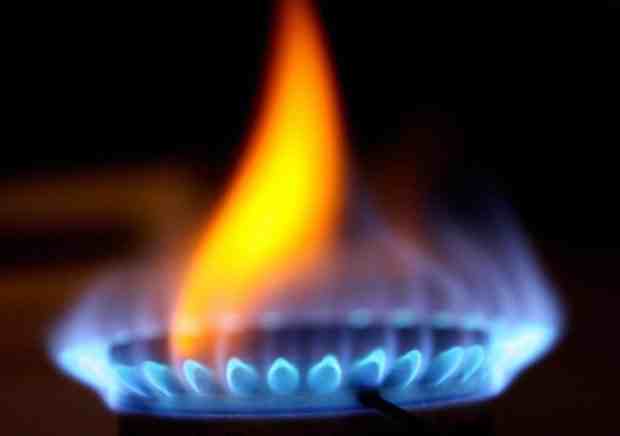 Dziękuję za uwagę.